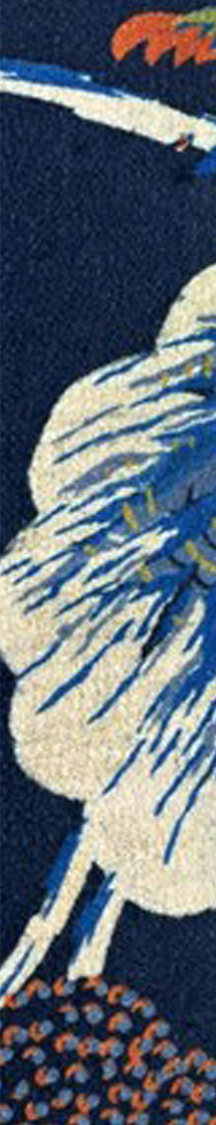 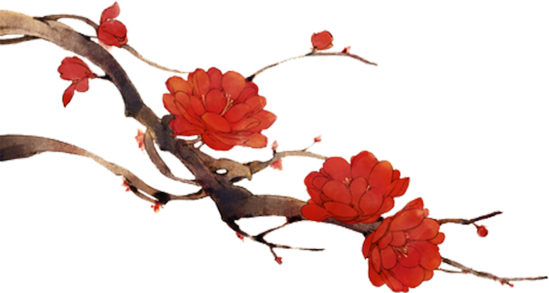 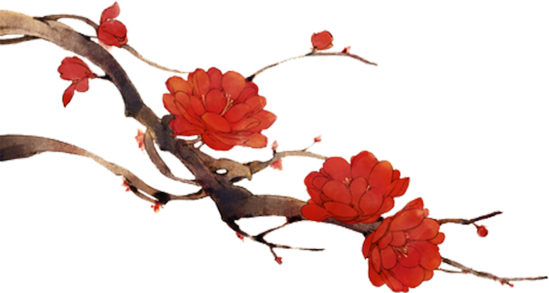 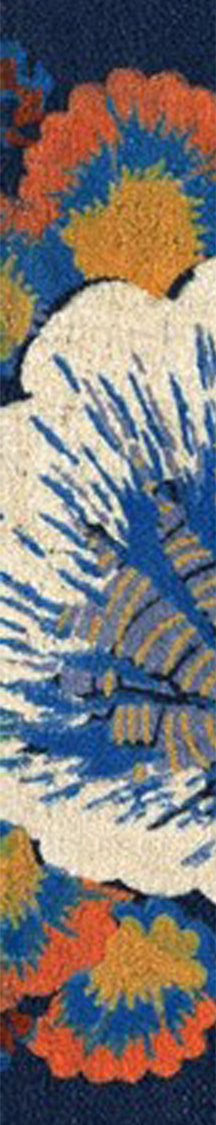 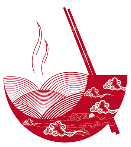 LOGO
JAPANESE STYLE PPT TEMPLATE
Insert the Subtitle of Your Presentation
https://www.freeppt7.com
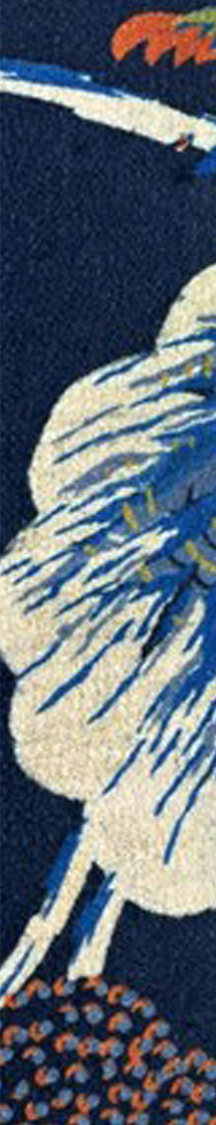 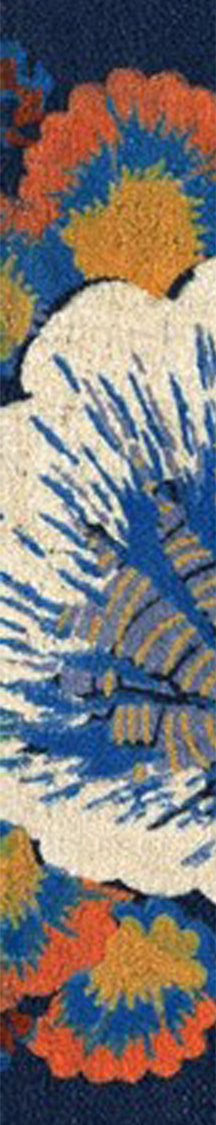 CONTENTS
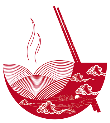 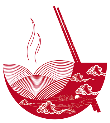 Add title text
Click here to add your title
Add title text
Click here to add your title
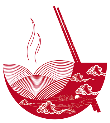 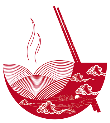 Add title text
Click here to add your title
Add title text
Click here to add your title
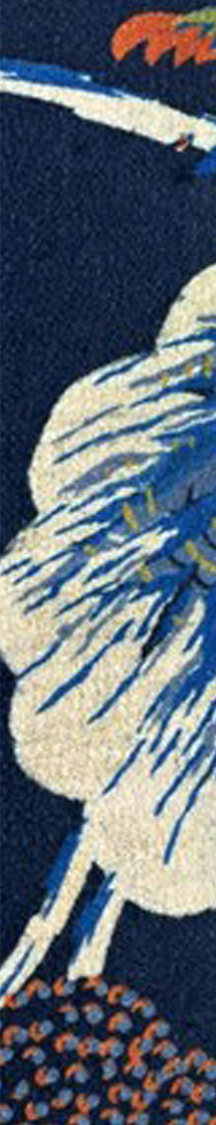 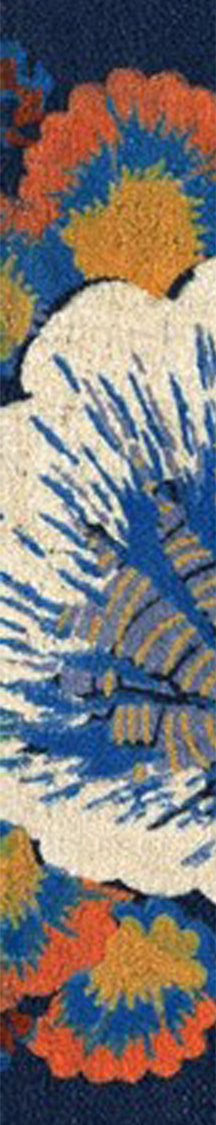 01
Add title text
Good love makes you see the whole world from one person while bad love makes you abandon the whole world for one person.
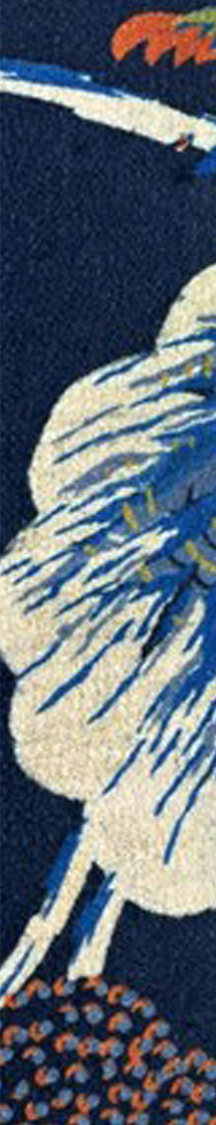 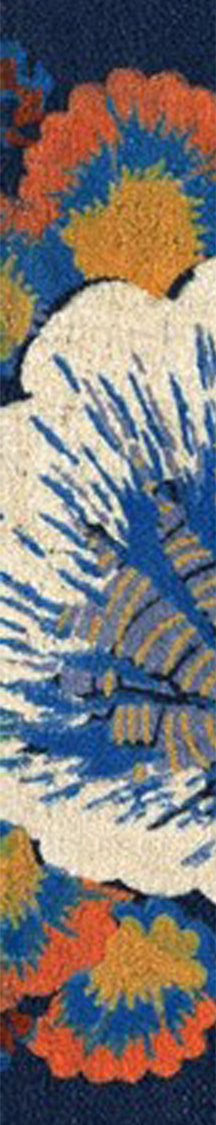 Add title text
Add title text
Add title text
Add title text
Add title text
When a cigarette falls in love with a match,it is destined to be hurt.When a cigarette falls in love with a match,it is destined to be hurt.
When a cigarette falls in love with a match,it is destined to be hurt.When a cigarette falls in love with a match,it is destined to be hurt.
When a cigarette falls in love with a match,it is destined to be hurt.When a cigarette falls in love with a match,it is destined to be hurt.
When a cigarette falls in love with a match,it is destined to be hurt.When a cigarette falls in love with a match,it is destined to be hurt.
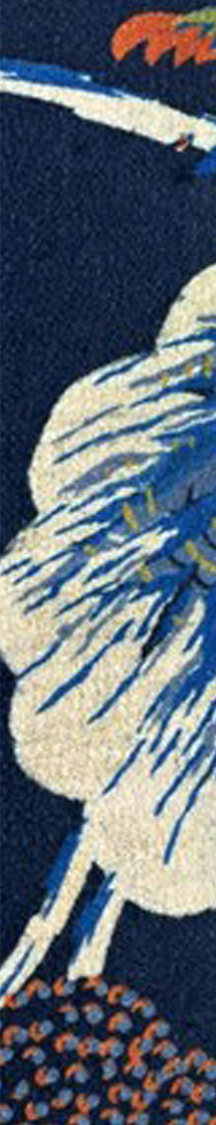 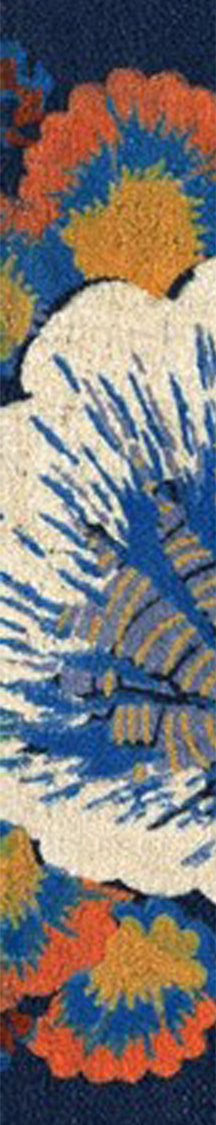 Add title text
If they throw stones at you, don’t throw back, use them to build your own foundation instead.
01
If they throw stones at you, don’t throw back, use them to build your own foundation instead.
If they throw stones at you, don’t throw back, use them to build your own foundation instead.
05
02
Add title text
If they throw stones at you, don’t throw back, use them to build your own foundation instead.
03
04
If they throw stones at you, don’t throw back, use them to build your own foundation instead.
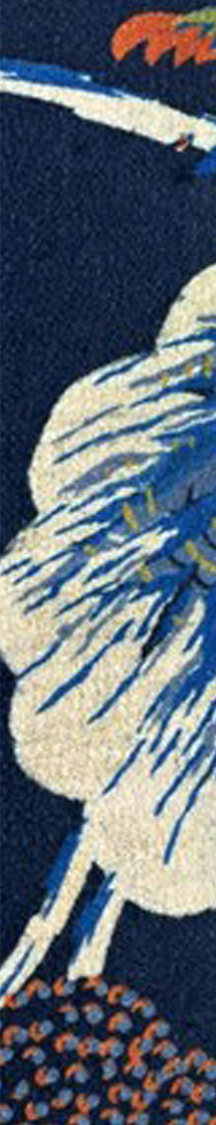 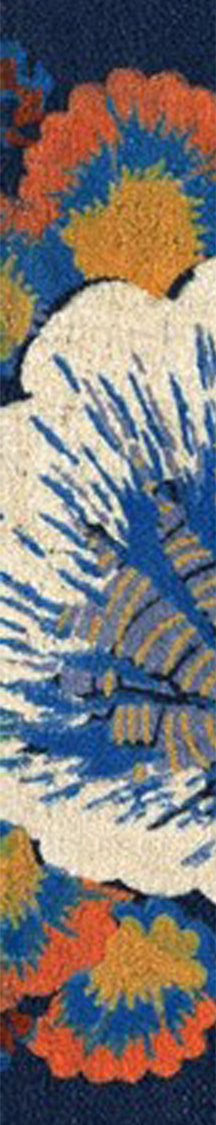 Add title text
Add title text
If they throw stones at you, don’t throw back, use them to build your own foundation instead.
Add title text
If they throw stones at you, don’t throw back, use them to build your own foundation instead.
Add title text
If they throw stones at you, don’t throw back, use them to build your own foundation instead.
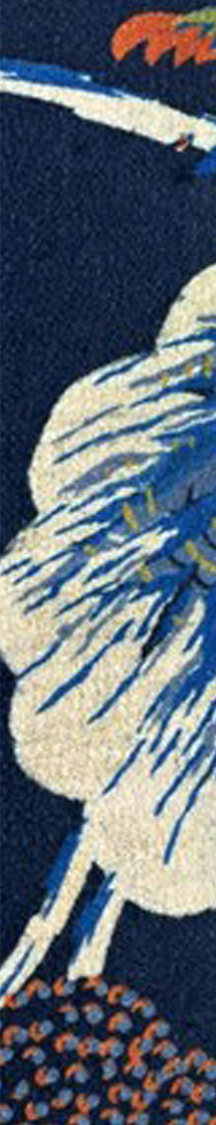 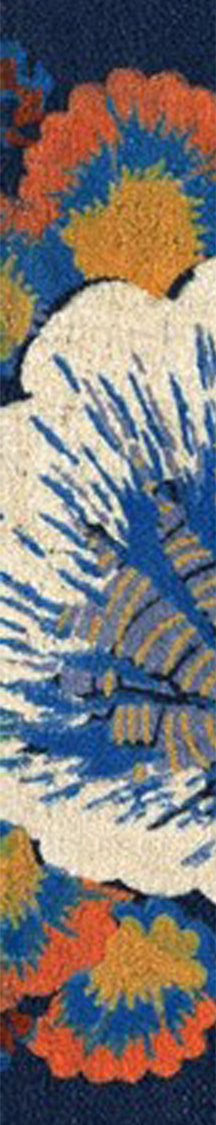 Add title text
Add title
When a cigarette falls in love with a match,it is destined to be hurt.
Add title text
Add title text
If they throw stones at you, don’t throw back, use them to build your own foundation instead.
If they throw stones at you, don’t throw back, use them to build your own foundation instead.If they throw stones at you, don’t throw back, use them to build your own foundation instead.
Add title text
When a cigarette falls in love with a match,it is destined to be hurt.
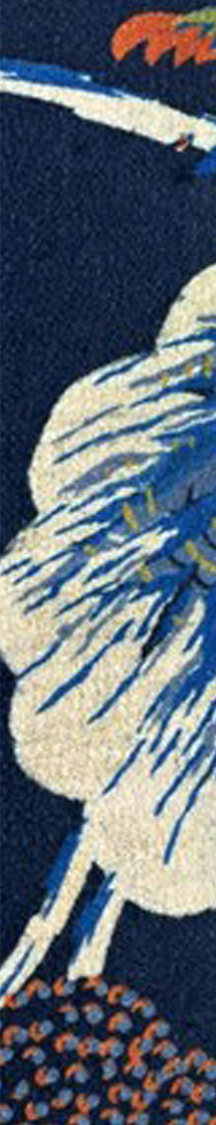 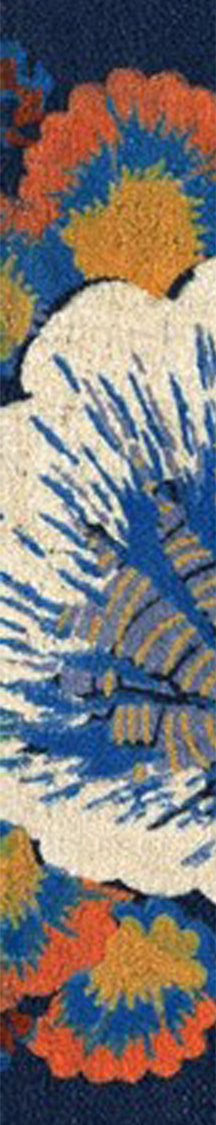 02
Add title text
Good love makes you see the whole world from one person while bad love makes you abandon the whole world for one person.
PPT模板 http://www.1ppt.com/moban/
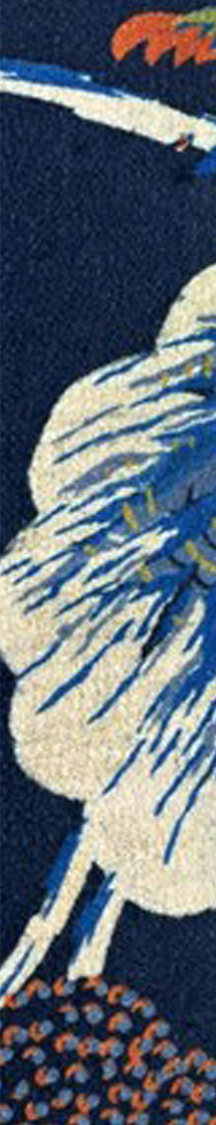 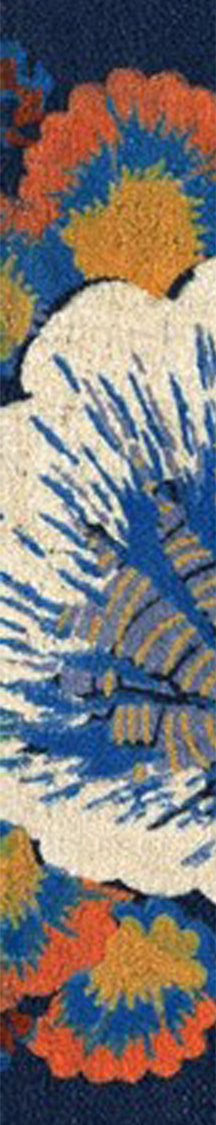 Add title text
Add title text
If they throw stones at you, don’t throw back, use them to build your own foundation instead.
Add title text
Add title text
Add title text
If they throw stones at you, don’t throw back, use them to build your own foundation instead.
If they throw stones at you, don’t throw back, use them to build your own foundation instead.
If they throw stones at you, don’t throw back, use them to build your own foundation instead.
Add title text
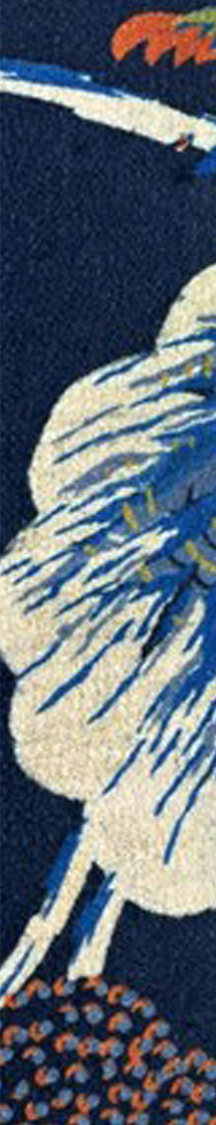 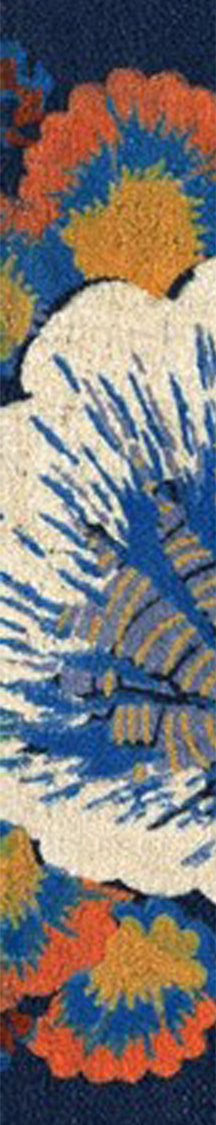 Add title text
Add title text
Add title text
If they throw stones at you, don’t throw back, use them to build your own foundation instead.
If they throw stones at you, don’t throw back, use them to build your own foundation instead.
Add title text
If they throw stones at you, don’t throw back, use them to build your own foundation instead.
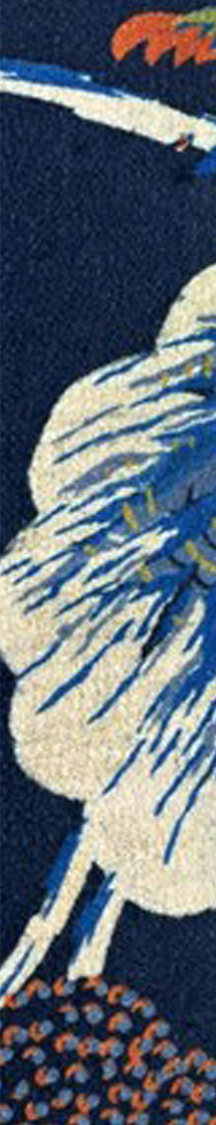 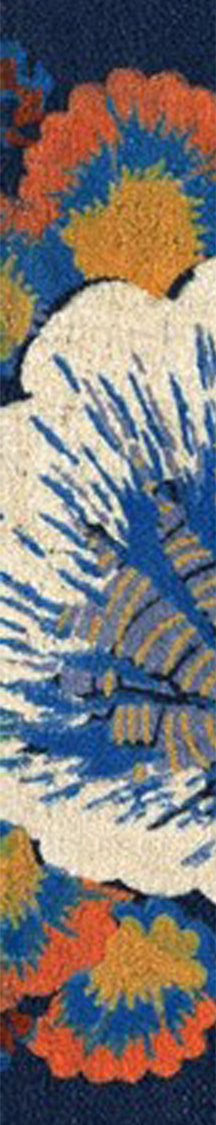 Add title text
If they throw stones at you, don’t throw back, use them to build your own foundation instead.
If they throw stones at you, don’t throw back, use them to build your own foundation instead.
Add title
Add title
Add title
Add title
If they throw stones at you, don’t throw back, use them to build your own foundation instead.
If they throw stones at you, don’t throw back, use them to build your own foundation instead.
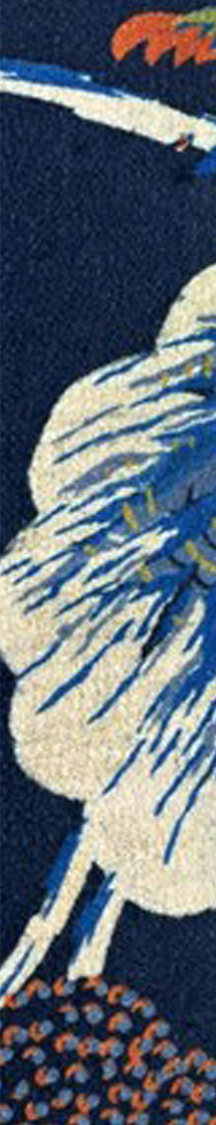 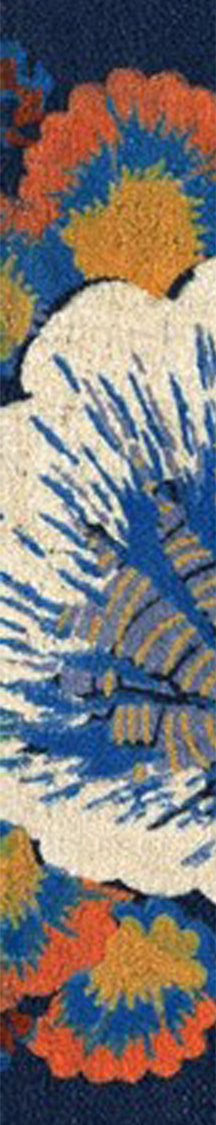 Add title text
Add title text
If they throw stones at you, don’t throw back, use them to build your own foundation instead.If they throw stones at you, don’t throw back, use them to build your own foundation instead.If they throw stones at you, don’t throw back, use them to build your own foundation instead.
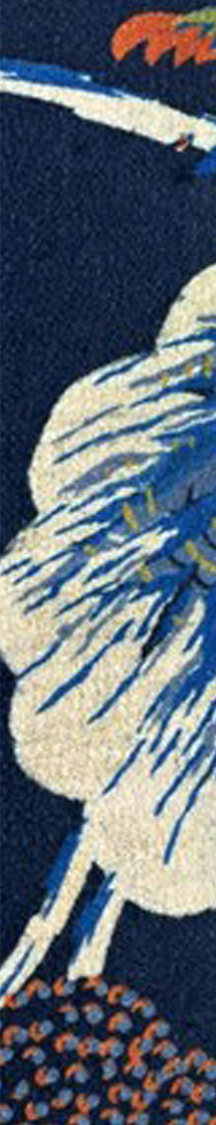 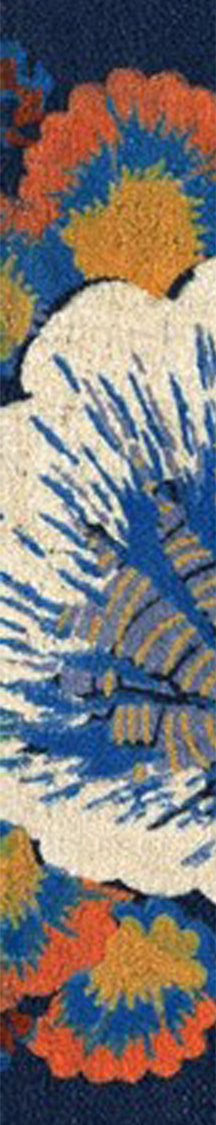 Add title text
Add title text
A
If they throw stones at you, don’t throw back, use them to build your own foundation instead.
Add title text
B
If they throw stones at you, don’t throw back, use them to build your own foundation instead.
Add title text
C
If they throw stones at you, don’t throw back, use them to build your own foundation instead.
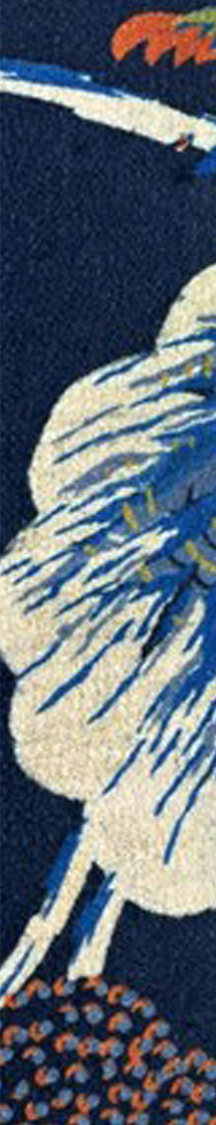 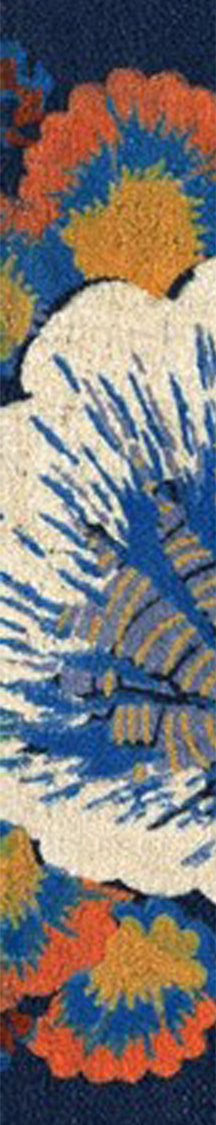 03
Add title text
Good love makes you see the whole world from one person while bad love makes you abandon the whole world for one person.
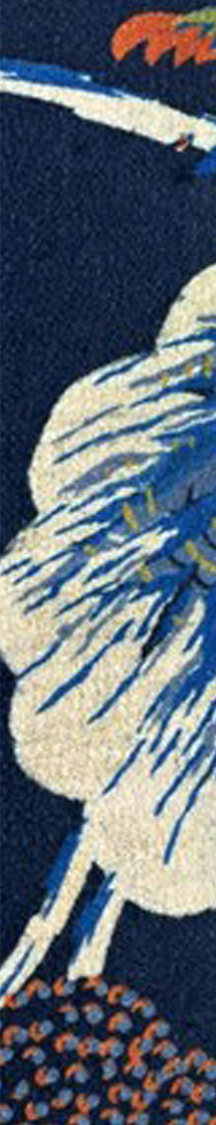 Add title text
Add title text
Add title text
Add title text
Add title text
Add title text
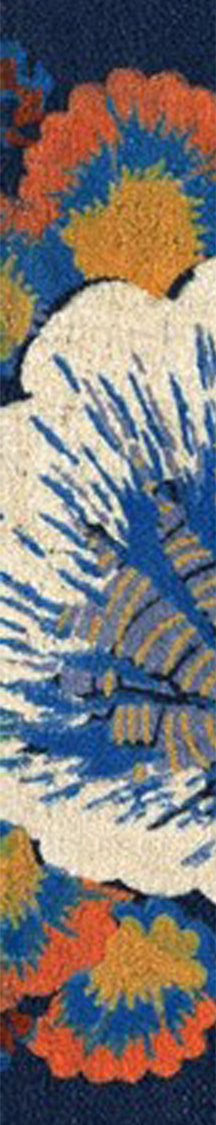 Add title text
If they throw stones at you, don’t throw back, use them to build your own foundation instead.
If they throw stones at you, don’t throw back, use them to build your own foundation instead.
If they throw stones at you, don’t throw back, use them to build your own foundation instead.
If they throw stones at you, don’t throw back, use them to build your own foundation instead.
If they throw stones at you, don’t throw back, use them to build your own foundation instead.
If they throw stones at you, don’t throw back, use them to build your own foundation instead.
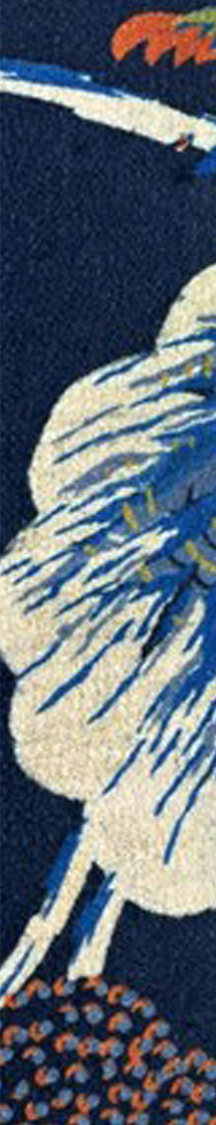 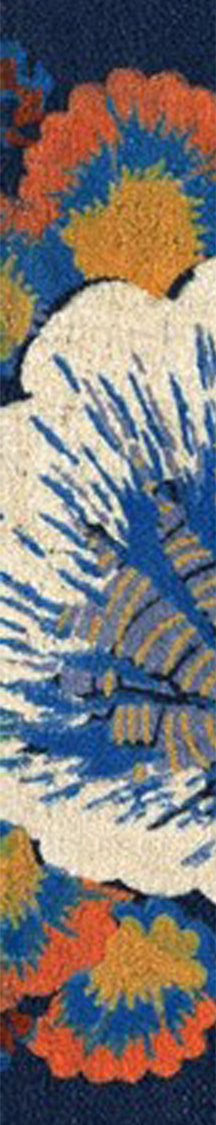 Add title text
If they throw stones at you, don’t throw back, use them to build your own foundation instead.
If they throw stones at you, don’t throw back, use them to build your own foundation instead.
Add title text
If they throw stones at you, don’t throw back, use them to build your own foundation instead.
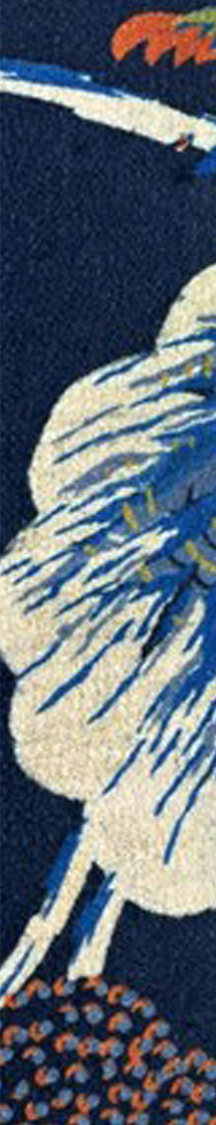 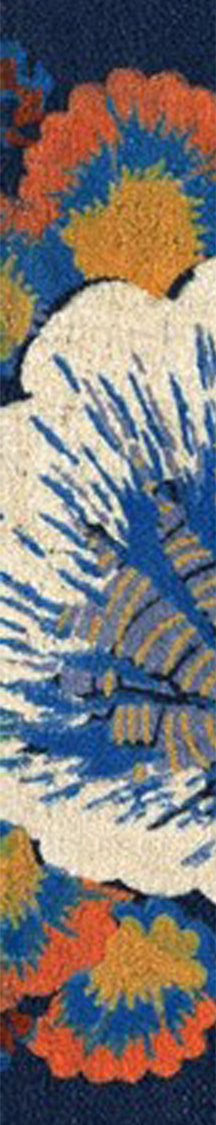 Add title text
Add title
Add title
Add title
Add title
TITLE
TITLE
TITLE
TITLE
If they throw stones at you, don’t throw back, use them to build your own foundation instead.
If they throw stones at you, don’t throw back, use them to build your own foundation instead.
If they throw stones at you, don’t throw back, use them to build your own foundation instead.
If they throw stones at you, don’t throw back, use them to build your own foundation instead.
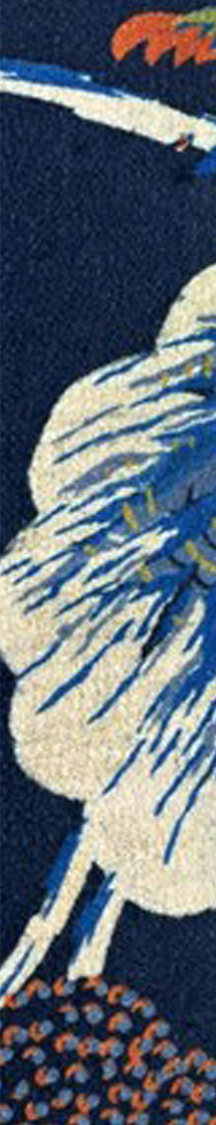 Add title text
Add title text
Add title text
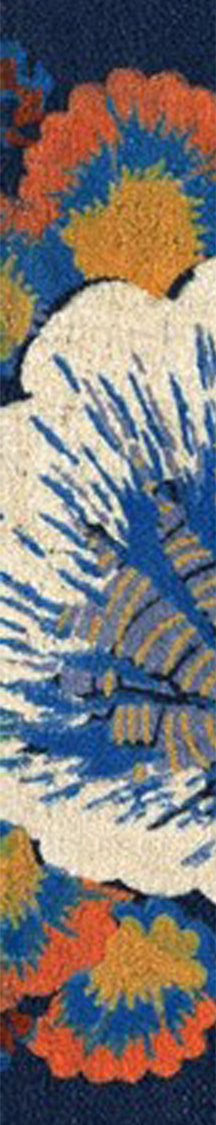 Add title text
If they throw stones at you, don’t throw back, use them to build your own foundation instead.
If they throw stones at you, don’t throw back, use them to build your own foundation instead.
If they throw stones at you, don’t throw back, use them to build your own foundation instead.
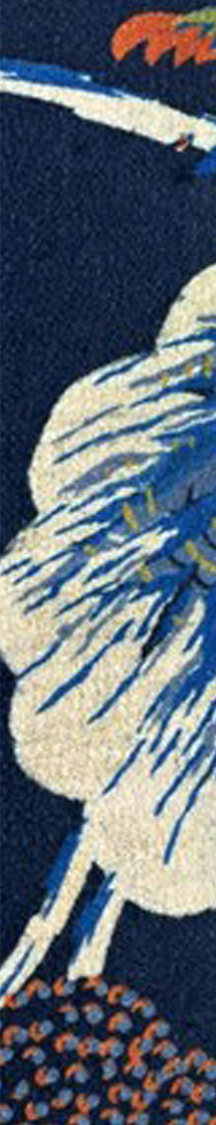 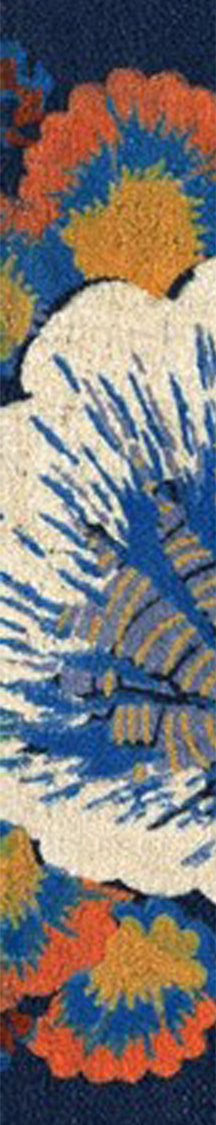 Add title text
Add title
Add title
Add title
If they throw stones at you, don’t throw back, use them to build your own foundation instead.
If they throw stones at you, don’t throw back, use them to build your own foundation instead.
If they throw stones at you, don’t throw back, use them to build your own foundation instead.
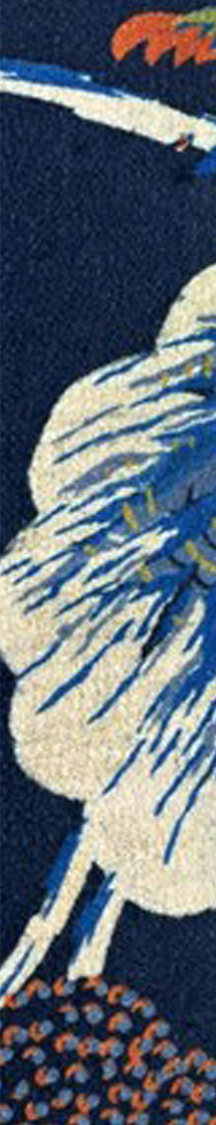 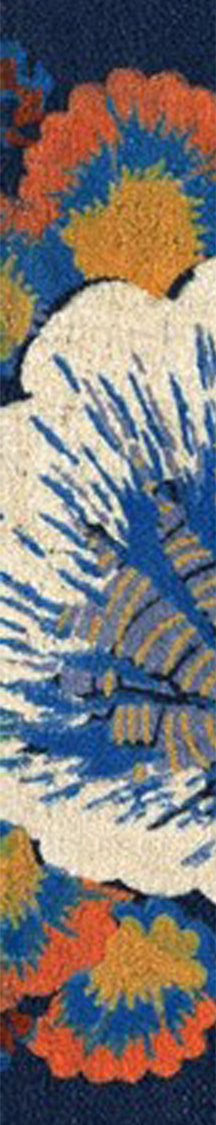 04
Add title text
Good love makes you see the whole world from one person while bad love makes you abandon the whole world for one person.
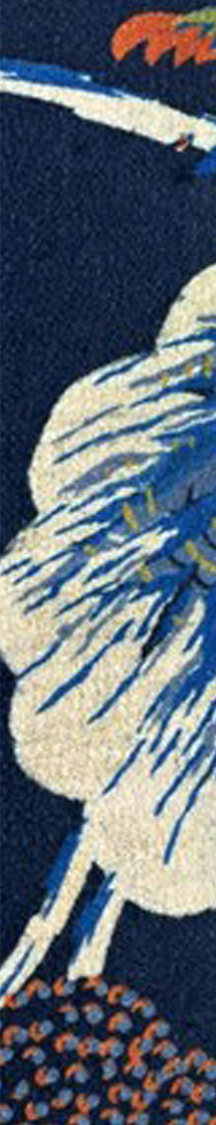 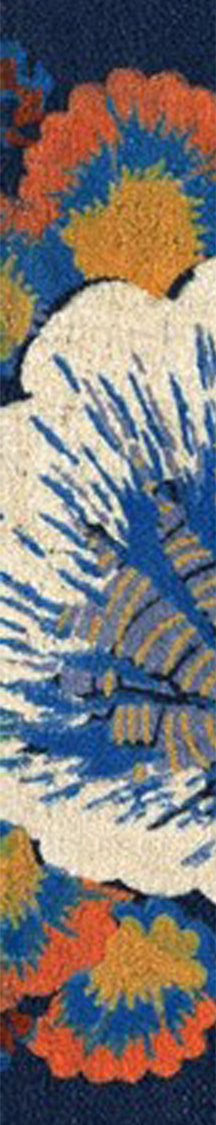 Add title text
START
Add title text
Click here to add content that matches the title.
If they throw stones at you, don’t throw back, use them to build your own foundation instead.If they throw stones at you, don’t throw back, use them to build your own foundation instead.
Add title text
Click here to add content that matches the title.
If they throw stones at you, don’t throw back, use them to build your own foundation instead.If they throw stones at you, don’t throw back, use them to build your own foundation instead.
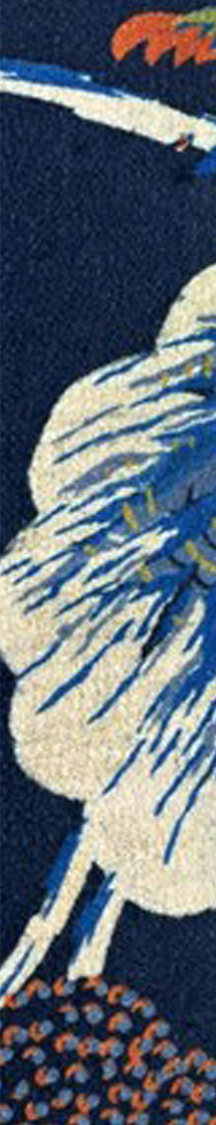 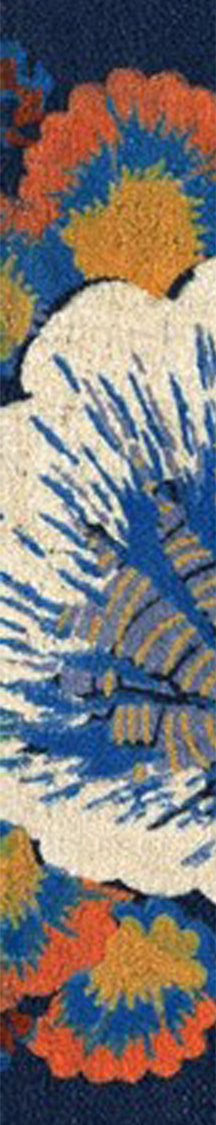 Add title text
If they throw stones at you, don’t throw back, use them to build your own foundation instead.If they throw stones at you, don’t throw back, use them to build your own foundation instead.
If they throw stones at you, don’t throw back, use them to build your own foundation instead.If they throw stones at you, don’t throw back, use them to build your own foundation instead.
If they throw stones at you, don’t throw back, use them to build your own foundation instead.If they throw stones at you, don’t throw back, use them to build your own foundation instead.
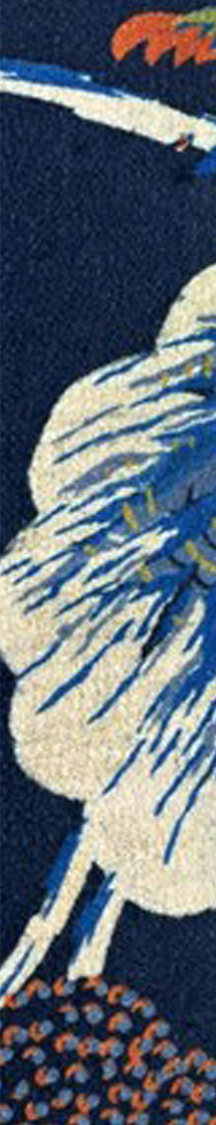 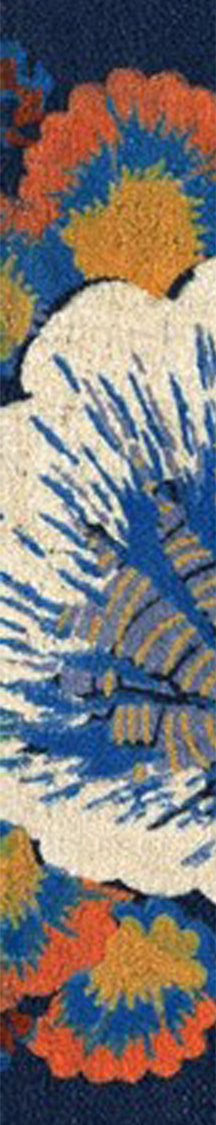 Add title text
Add title text
Click here to add content that matches the title.
If they throw stones at you, don’t throw back, use them to build your own foundation instead.If they throw stones at you, don’t throw back, use them to build your own foundation instead.
Add title text
Click here to add content that matches the title.
If they throw stones at you, don’t throw back, use them to build your own foundation instead.If they throw stones at you, don’t throw back, use them to build your own foundation instead.
END
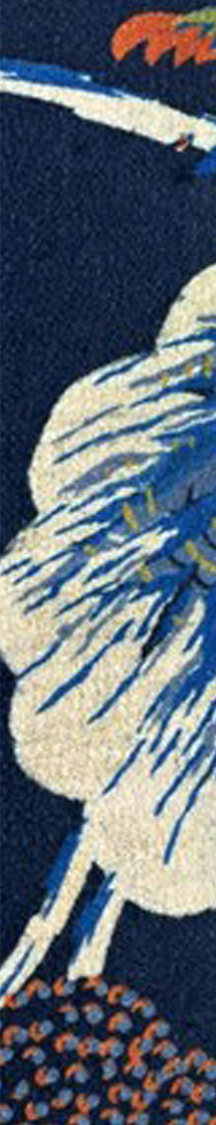 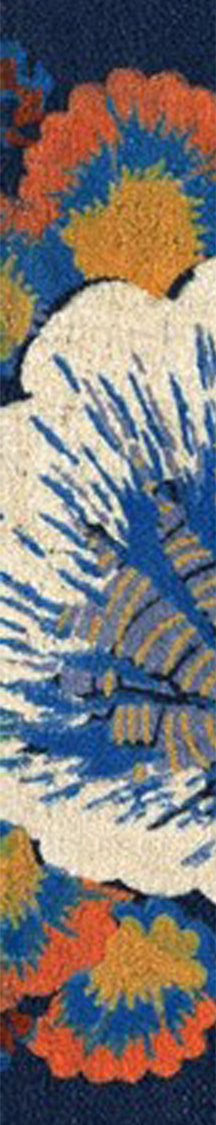 Add title text
Add title text
Add title text
Add title text
If they throw stones at you, don’t throw back, use them to build your own foundation instead.
If they throw stones at you, don’t throw back, use them to build your own foundation instead.
If they throw stones at you, don’t throw back, use them to build your own foundation instead.
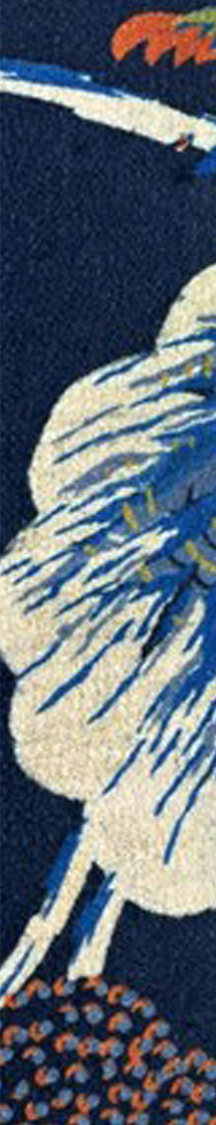 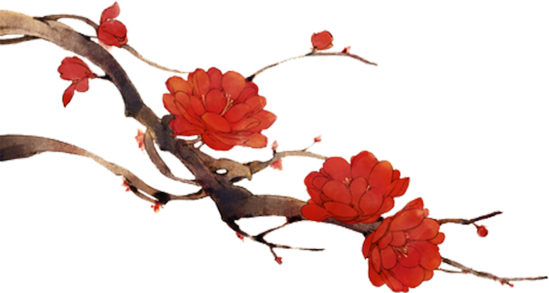 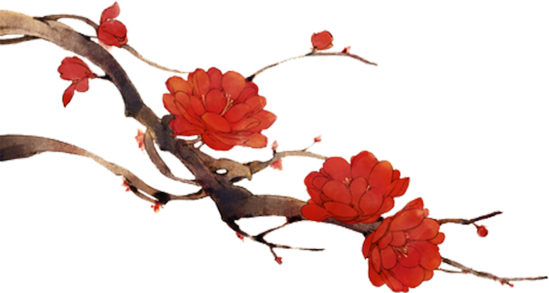 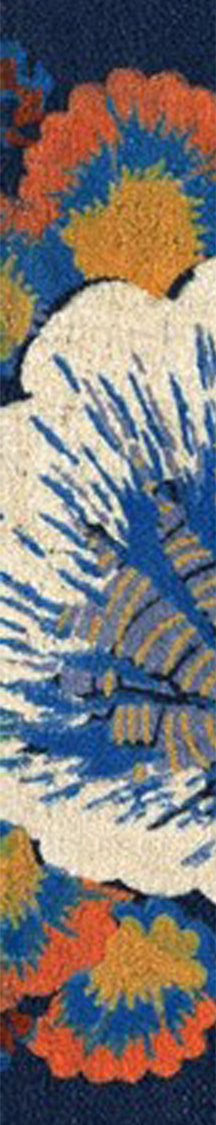 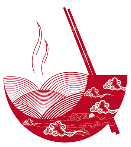 LOGO
THANK YOU
www.freeppt7.com
https://www.freeppt7.com